Mercredi 10 juin
Mathématiques
CE1
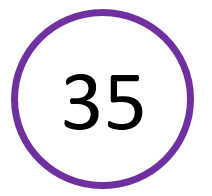 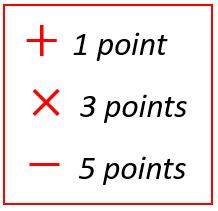 Défi pour aujourd’hui
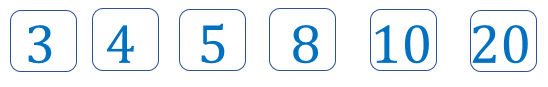 [Speaker Notes: 20 + 10 + 5           2
(3 x 10) + 5          3 + 1 
(4 x 10) – 5          3 + 5
 
(4 x 8) + 3            3 + 1
(5 x 8) – 5            3 + 5
(4 + 3) x 5            3 + 1]
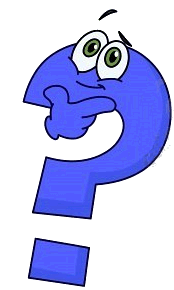 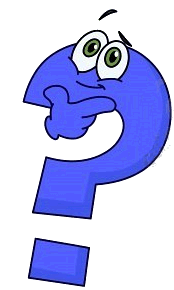 ●
♦

♥

Grandeurs et mesuresLire l’heure et calculer des durées
Quelques heures de la journée
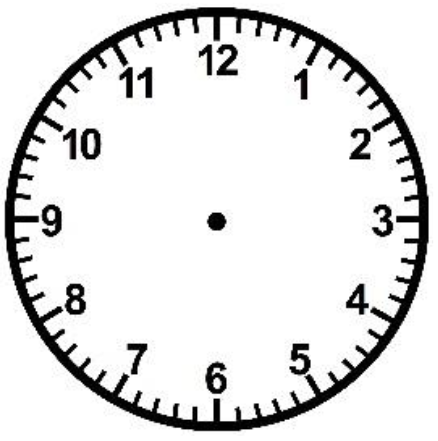 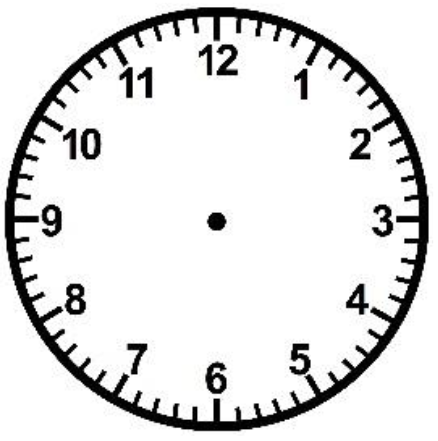 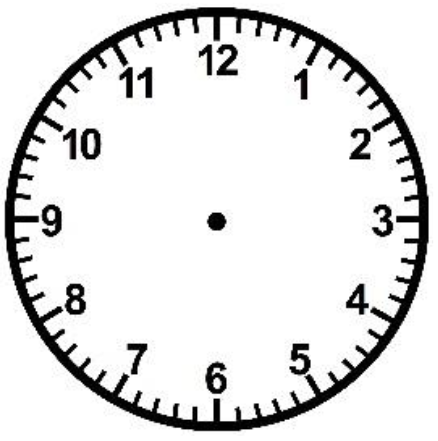 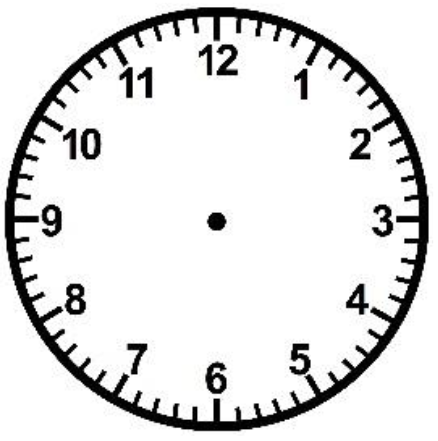 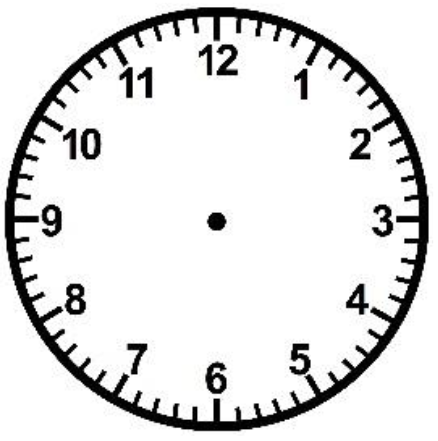 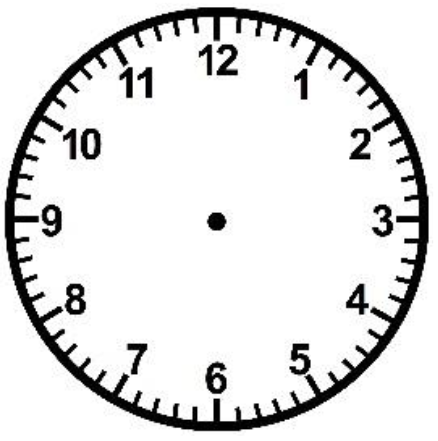 [Speaker Notes: à 8 heures du matin / que fais-tu ? + horloge C’est l’heure de prendre son petit déjeuner ou de partir pour l’école
à 12 heures ou midi ? + horloge C’est l’heure de déjeuner
à 4h de l’après-midi /16 heures ? + horloge C’est l’heure de goûter
à 9 heures du soir ? + horloge C’est l’heure d’aller au lit
à 2 heures du matin/minuit ? + horloge C’est la nuit ! tu dors]
Il est 10 heures et demie.
Il est 10 heures.
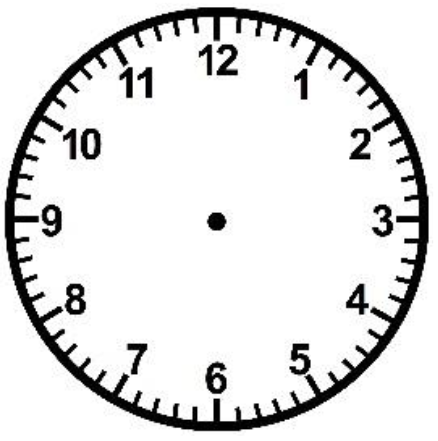 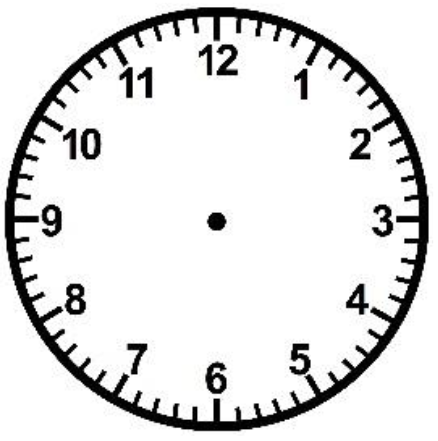 et demie
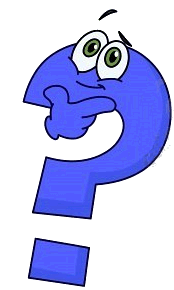 Quelle heure est-il ?
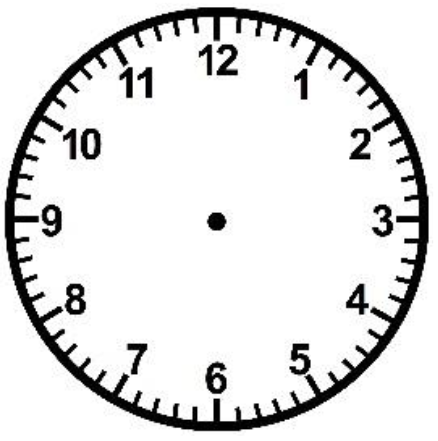 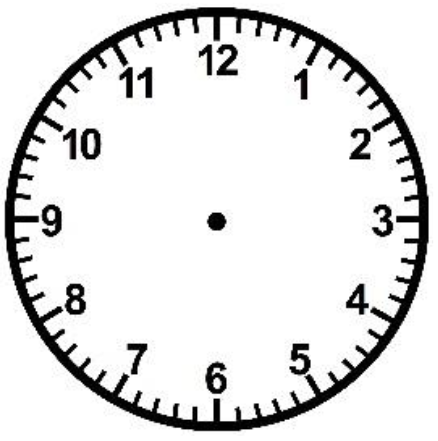 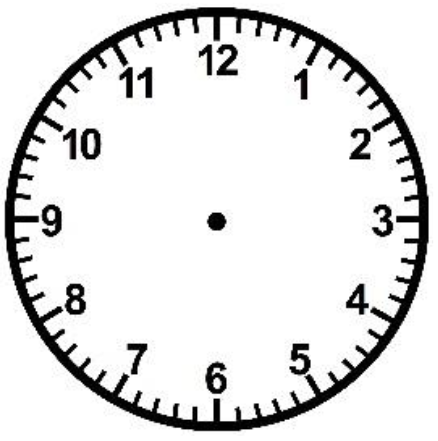 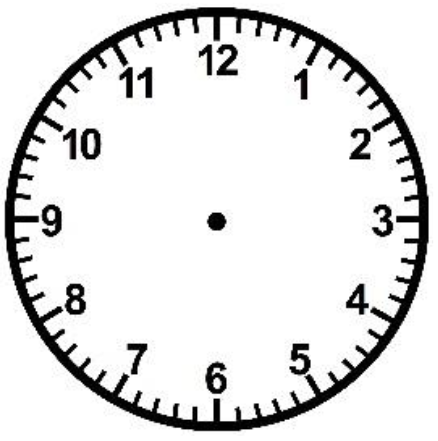 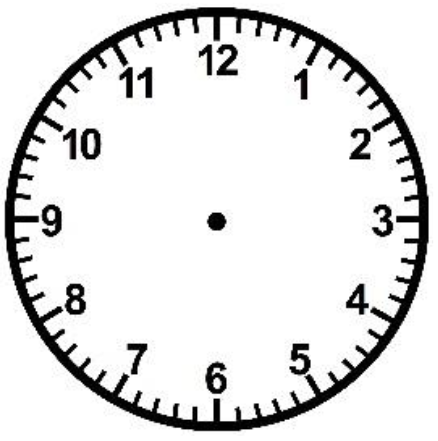 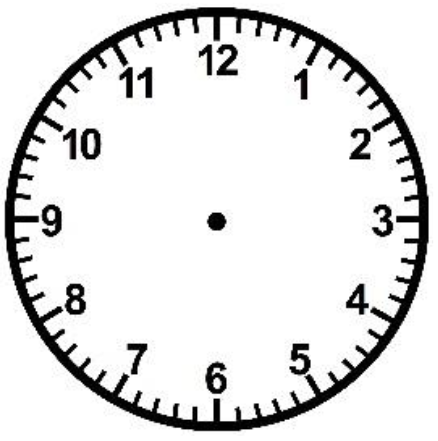 Problèmes
Programme Lumni pour aujourd’hui
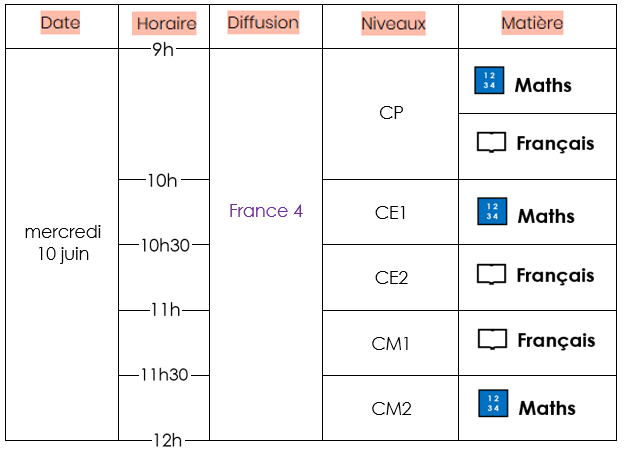 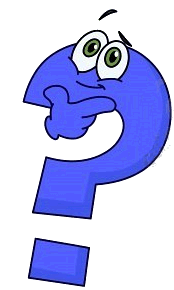 Programme Lumni pour demain
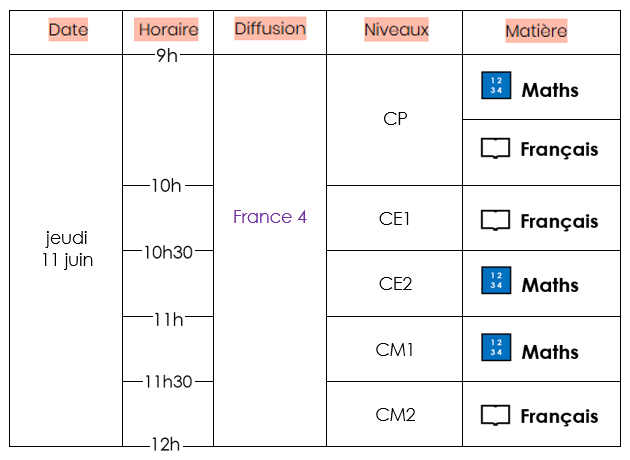 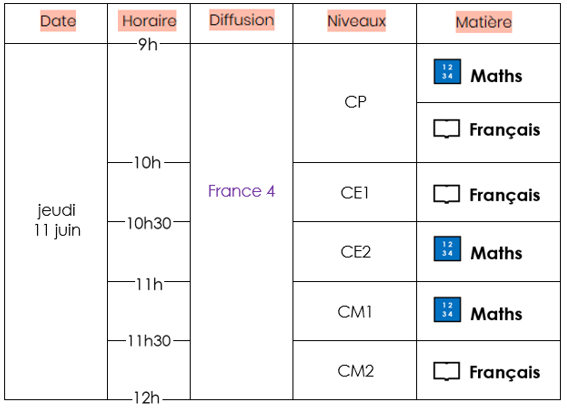 Programme Lumni pour demain
1.  Quel jour serons-nous demain ?
2.  Quels niveaux auront des mathématiques ?
3.  Quelle matière est prévue pour les CE1  ?
4.  À quelle heure commencera le cours de CE1 ?
5.  À quelle heure commencera le programme de la journée ?
6.  À quelle heure se termineront les cours du primaire sur France 4 ?
7.  Combien de temps en tout durera le programme de demain ?
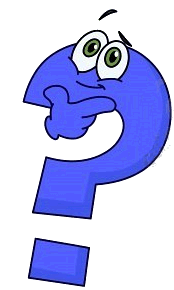 Problème pour la prochaine fois
Marguerite est écrivaine. 
Dimanche, elle a organisé sa journée ainsi :
elle a écrit le matin de 9 heures à 12 heures, 
puis l’après-midi de 2 heures à 3 heures et demie, 
et encore le soir de 9 heures à 10 heures.
Combien de temps a-t-elle écrit dimanche ?